Plán a postup práce
Softvérová podpora vyučovania matematiky Hejného metódou - prostredie Vláčiky
Časti aplikácie


menu
levely
úlohy
editory
generovanie úloh
vyhodnocovanie úloh (solver)
kódovanie a ukladanie postupu
DONE:

ovládanie
úvodné úlohy na zoznámenie sa s aplikáciou
menu a scene management
prispôsobené GUI
systém na ukladanie a načítanie postupu
generátor úloh prvého typu
progress bars a reset progresu
prvý editor
prvé testovanie so žiakmi
TODO:

druhý, tretí a štvrtý typ úloh
druhý, tretí a štvrtý editor
úprava GUI
ďalšie testovanie so žiakmi
Menu
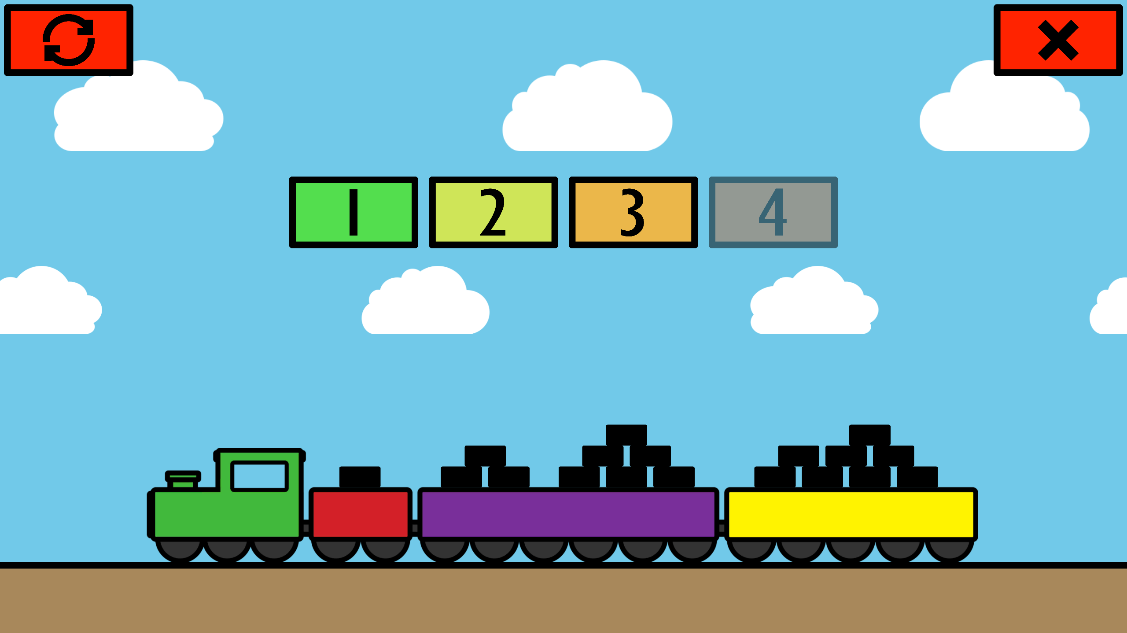 Úvodné úlohy
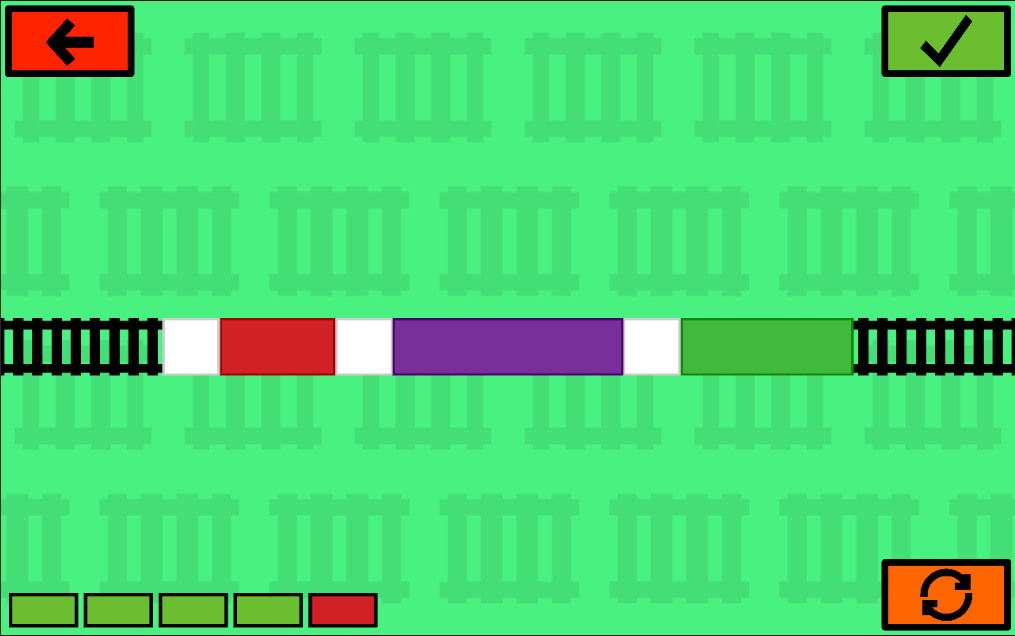 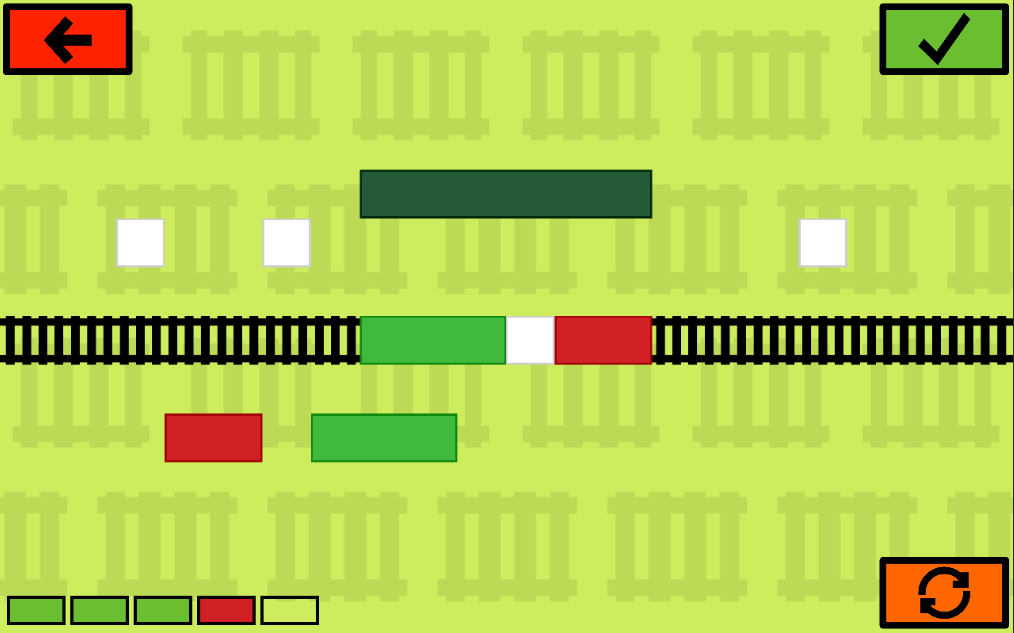 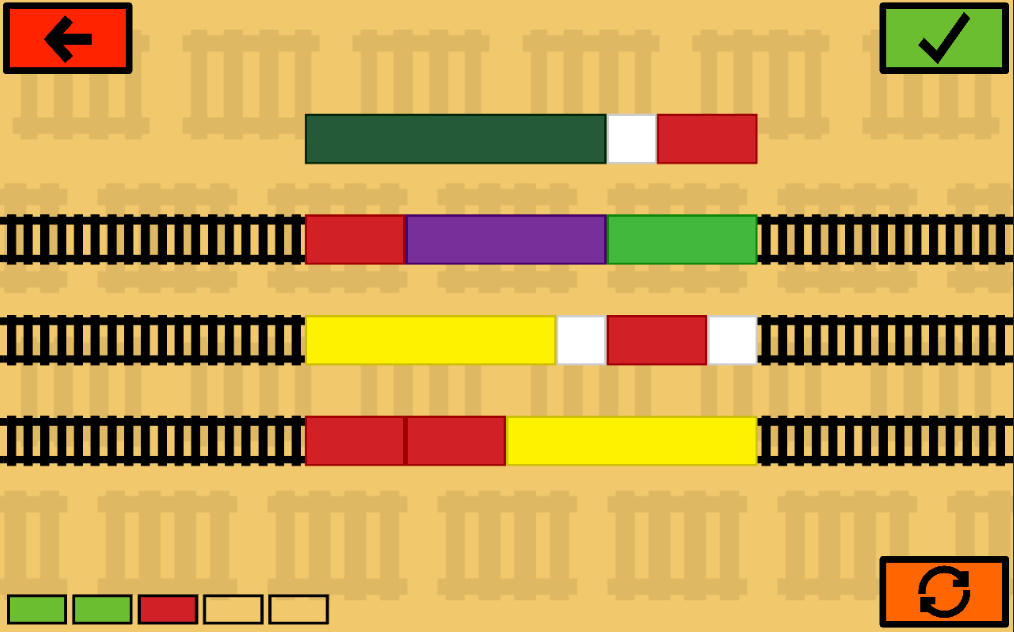 Prechodné menu
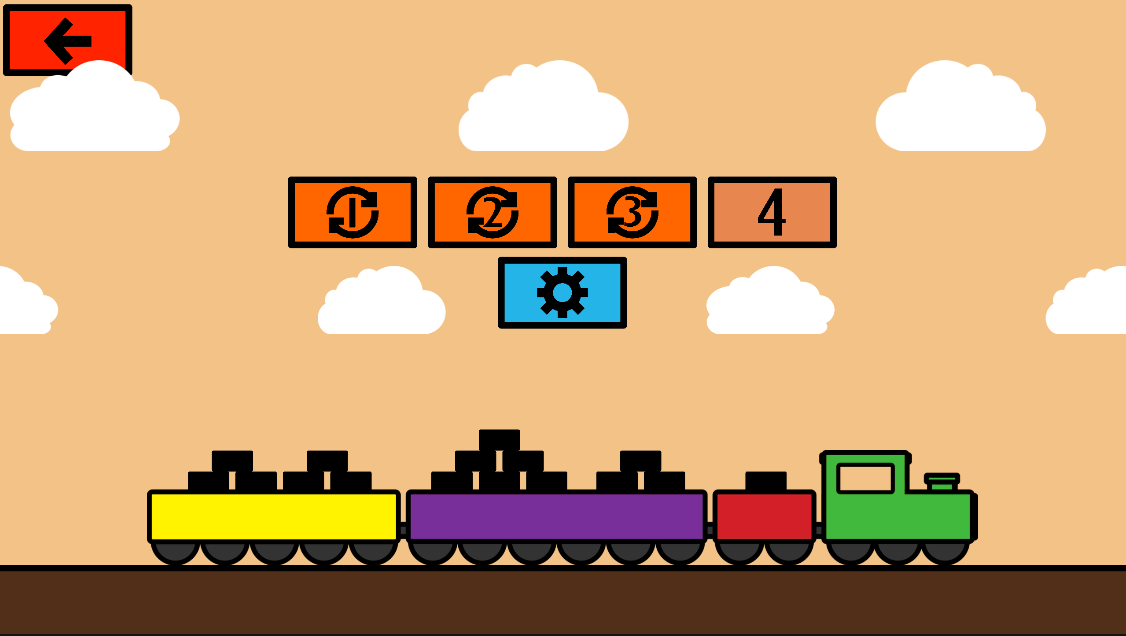 Prvý editor
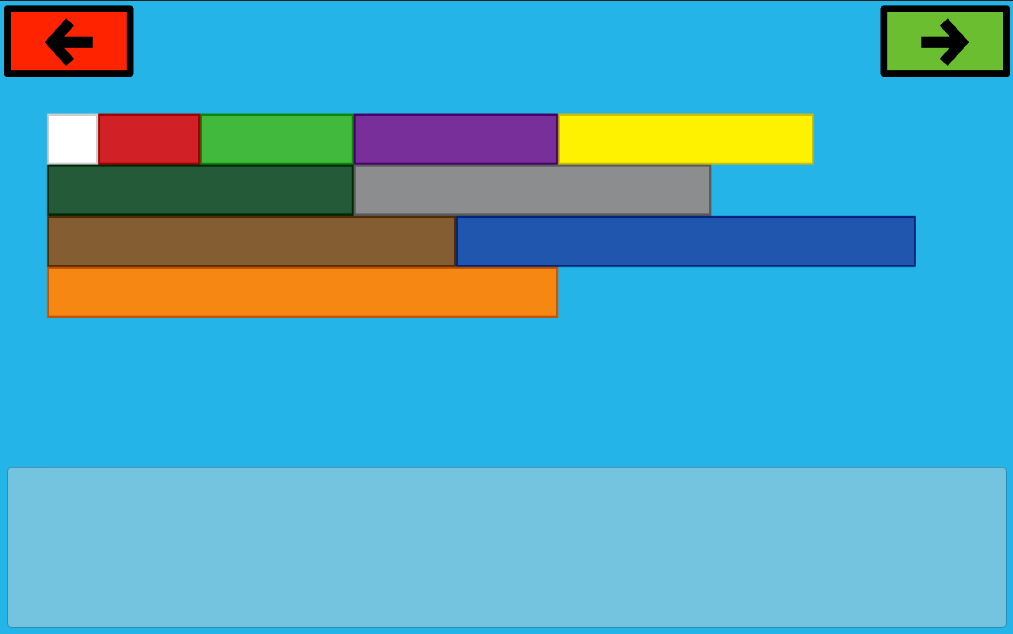 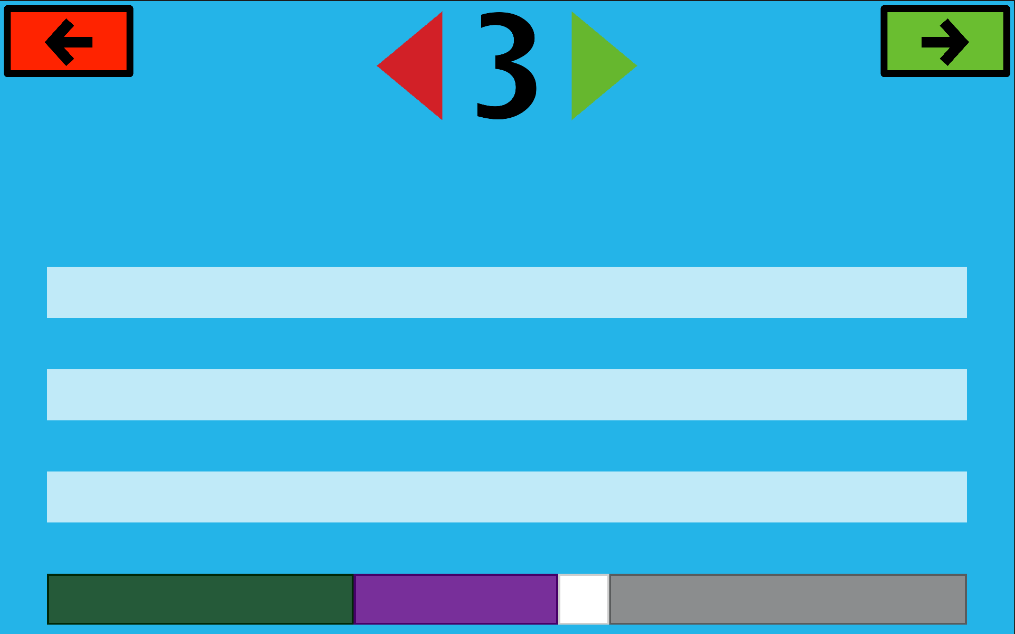 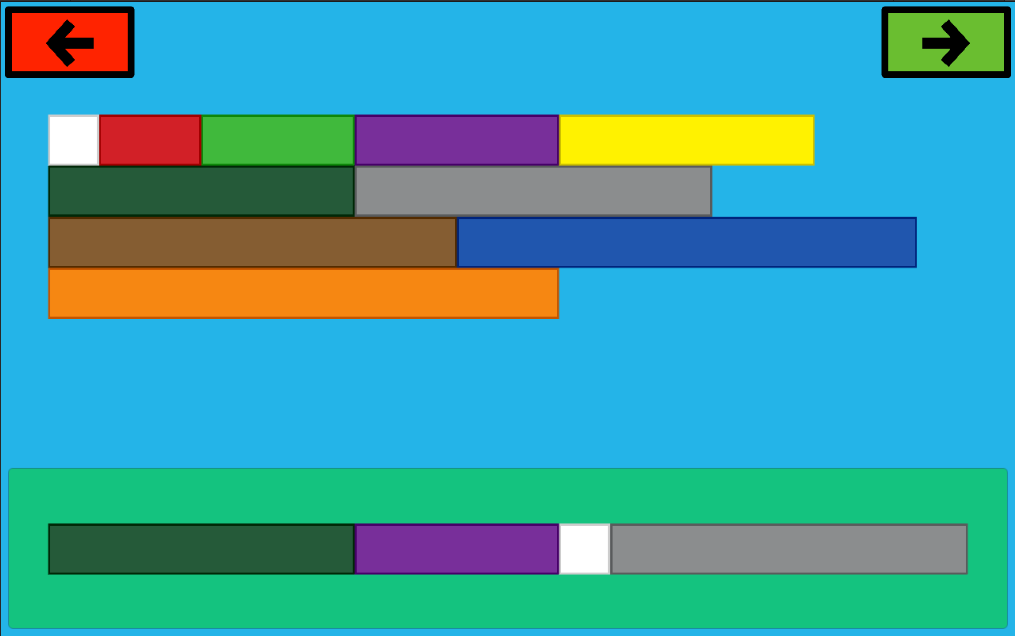 DONE:

ovládanie
úvodné úlohy na zoznámenie sa s aplikáciou
menu a scene management
prispôsobené GUI
systém na ukladanie a načítanie postupu
generátor úloh prvého typu
progress bars a reset progresu
prvý editor
prvé testovanie so žiakmi
TODO:

druhý, tretí a štvrtý typ úloh
druhý, tretí a štvrtý editor
úprava GUI
ďalšie testovanie so žiakmi